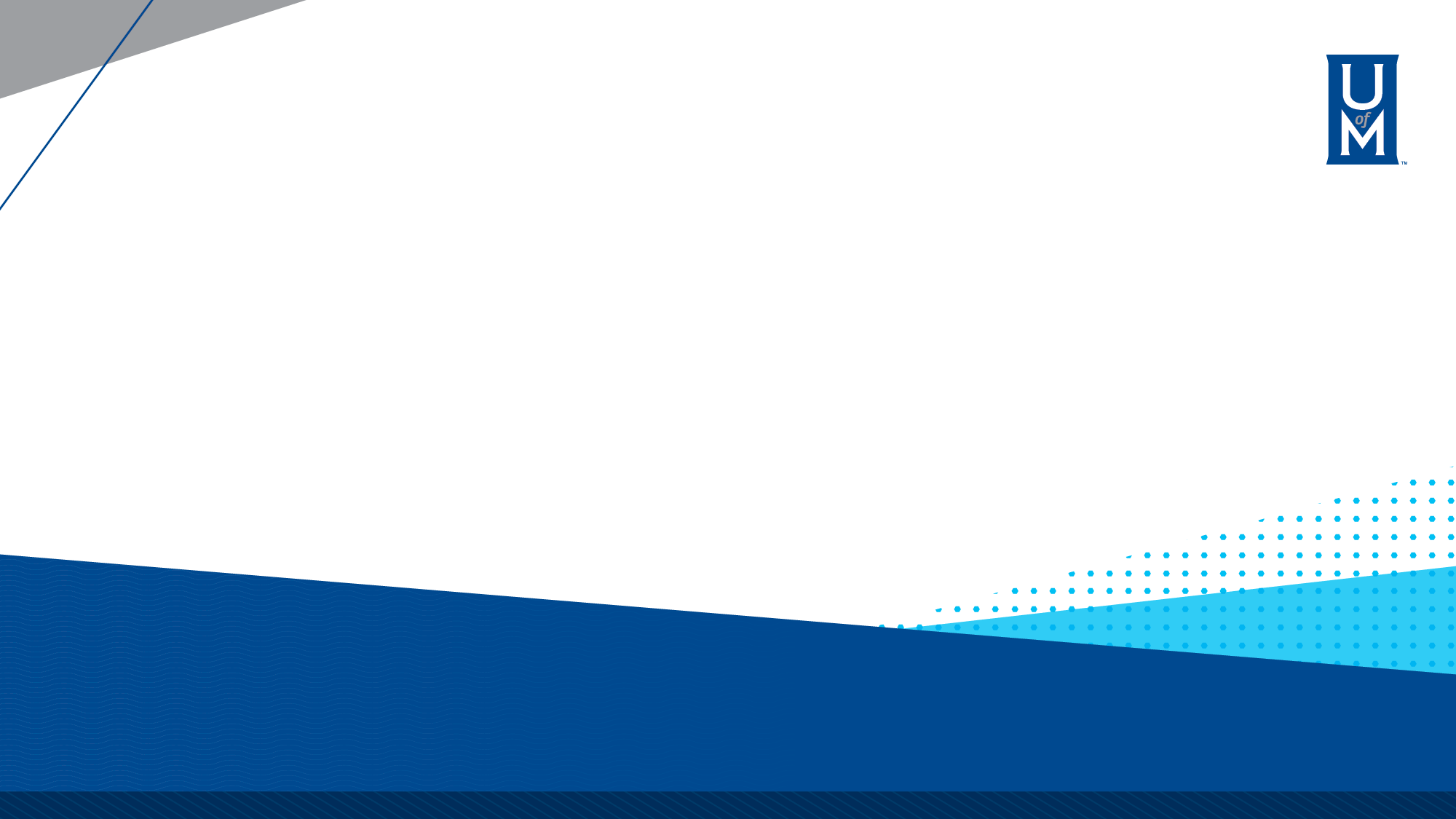 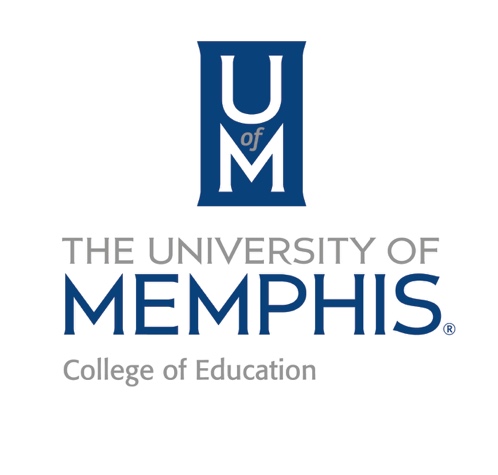 College of EducationWelcome BackFall 2023
Faculty and Staff Meeting
August 22, 2023
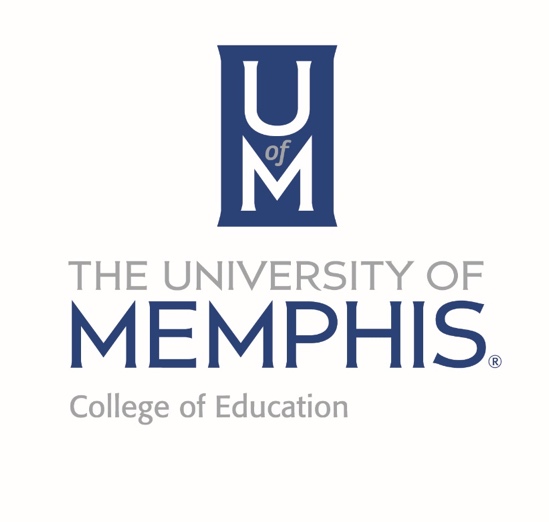 Executive Vice President for Academic Affairs and Provost
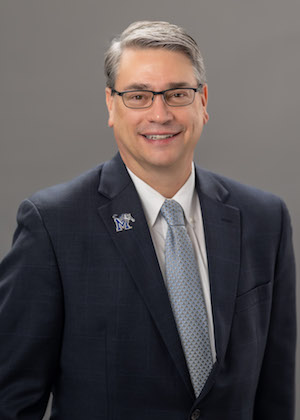 Dr. David J. Russomanno
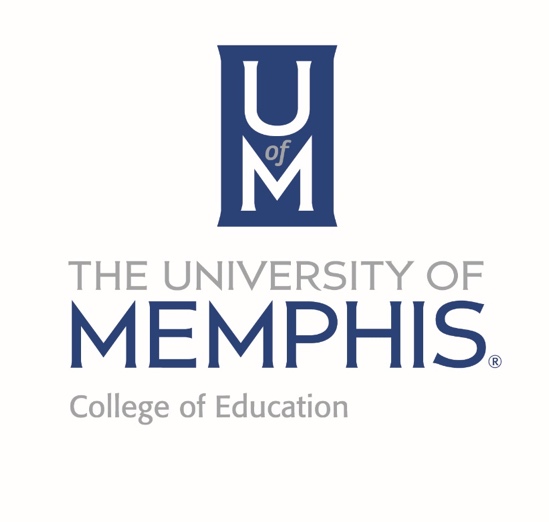 Dean’s Office Leadership
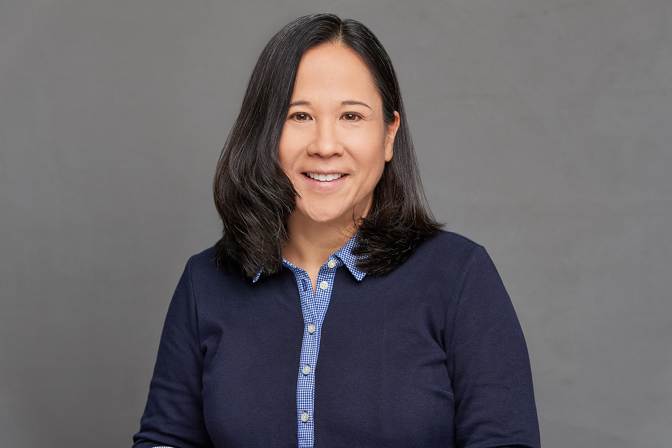 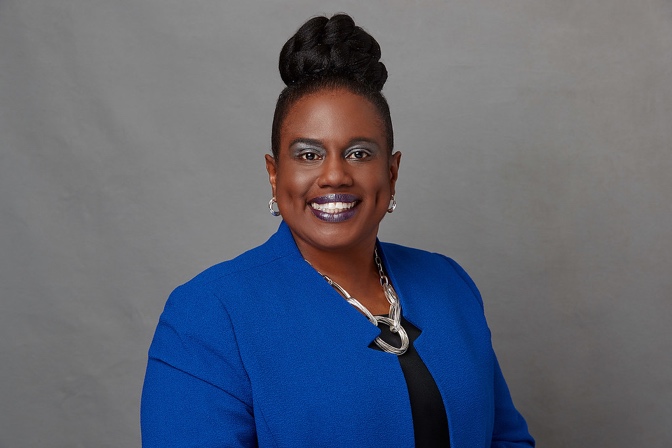 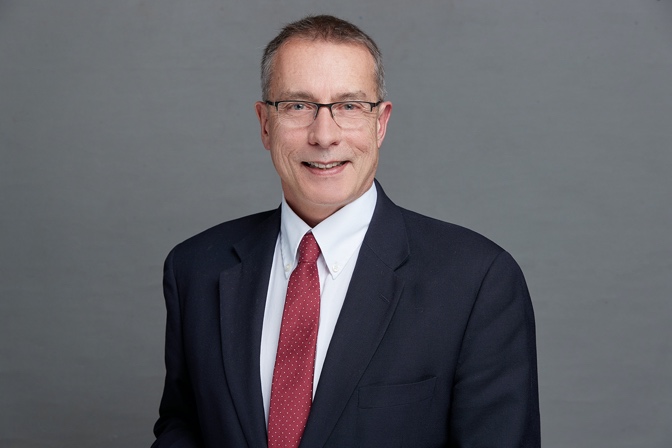 Dr. Celia Anderson
Interim Assistant Dean of Student Success and Strategic Initiatives
Dr. Kandi Hill-Clarke
Dean of the College of Education
Dr. Steve Zanskas
Associate Dean of Research, Graduate Programs and Faculty Development
COE Dean’s Office Staff
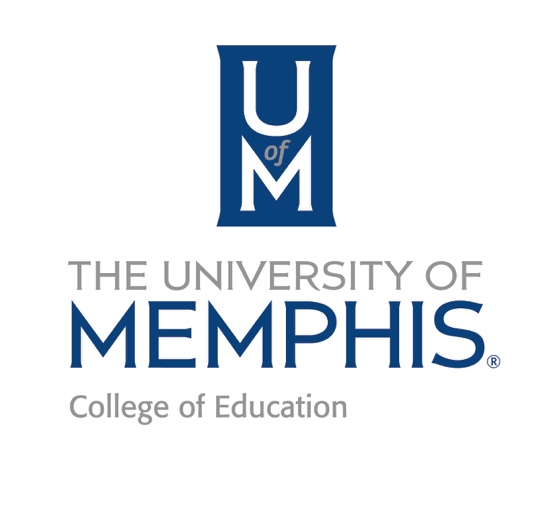 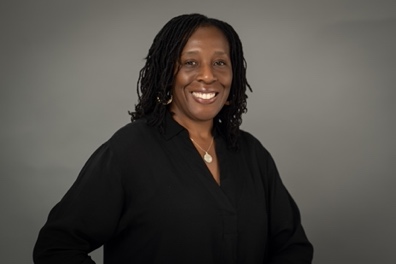 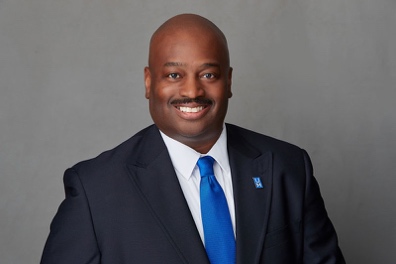 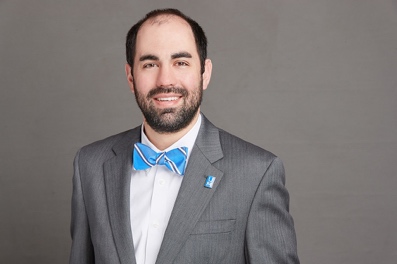 Keith Hembree
Recruitment and Retention Coordinator
Dr. Teresa Banks
Director of Assessment, Accreditation and Accountability
Willie D. Clark, Jr.
Director of Development
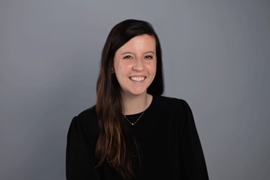 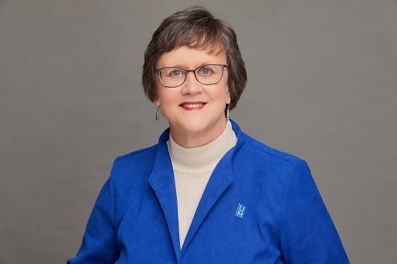 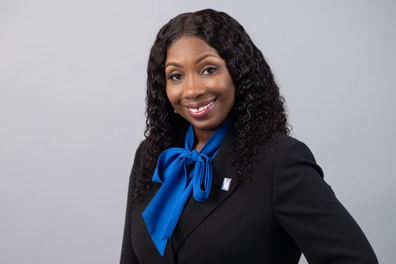 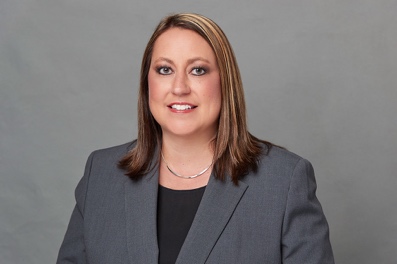 Brittany FosterAcademic Services Counselor II, Graduate
Tracy Williams
Business Officer III
Janet Wiens
Pre-Award Coordinator
Amy Wilson
Assistant to the Dean
2023-24 COE Leadership Team
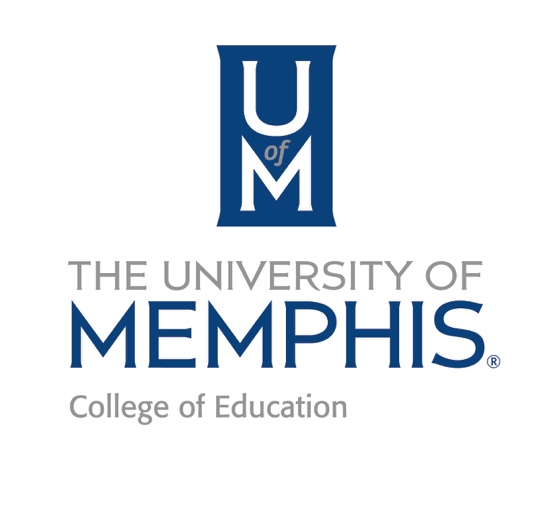 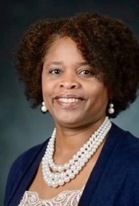 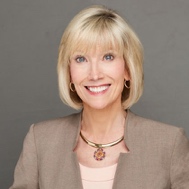 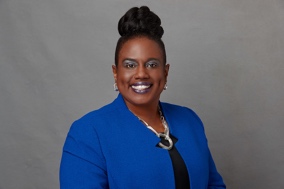 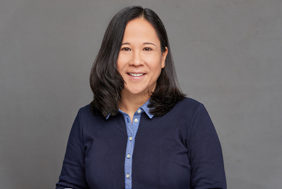 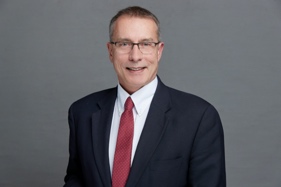 Dr. Kandi Hill-Clarke Dean
Dr. Steve Zanskas Associate Dean
Dr. Celia Anderson 
Interim Assistant Dean
Dr. Nichelle Robinson Director of Teacher Ed & Clinical Practice
Dr. Pamela Cogdal Department Chair, CEPR (effective 9/1/22)
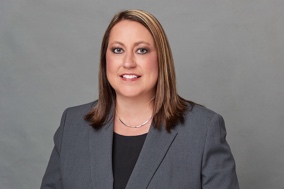 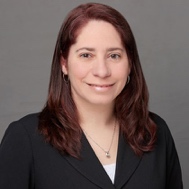 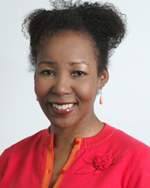 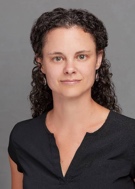 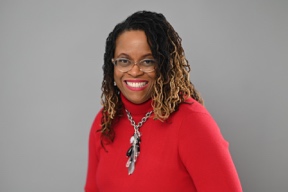 Amy Wilson
Assistant to the Dean
Dr. Leigh Harrell-Williams Dean’s Faculty Fellow
Dr. Beverly Cross 
Chair of Excellence
Dr. Sandra Nichols Department Chair, ICL
Dr. Alison Happel-Parkins
Department Chair, LEAD
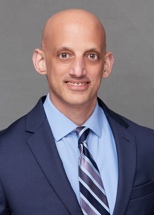 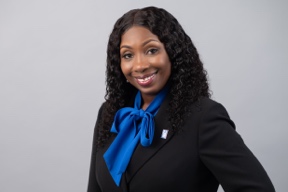 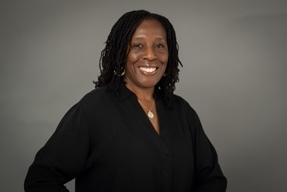 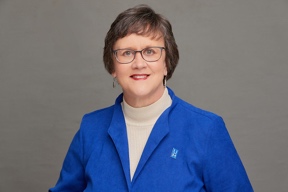 Dr. Todd A. Zoblotsky
Research Director, CREP
Janet Wiens
Pre-Award Coordinator
Tracy Williams
Business Officer III
Dr. Teresa Banks
Director of Assessment, Accreditation and Accountability
Approved Faculty Searches and Staff Postings
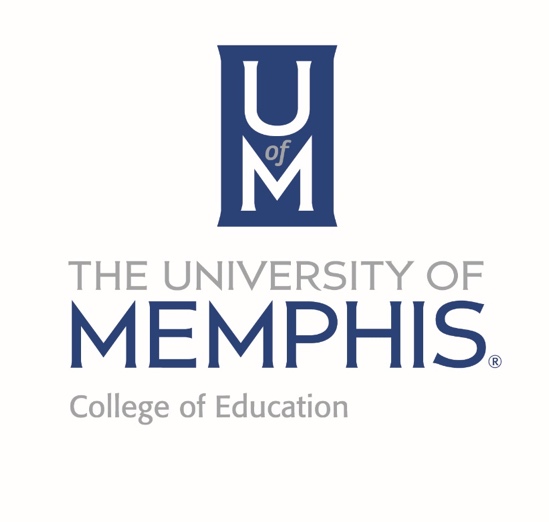 Approved 2023-24 Faculty Searches and Staff Postings
CEPR
T/T Assistant Professor, COUN PSYCH
T/T Assistant Professor, CLIN REHAB COUN
Clinical Assistant Professor, COUN
ICL
T/T Assistant/Associate, SPED
Clinical Assistant Professor, SPED-Lambuth
LEAD
T/T Assistant Professor, HIAD
Department Chair, Associate/Professor
Staff Postings
Communications & Marketing Manager
Induction & Clinical Placement Coordinator
College Updates
COE Leadership Team Retreat
HR, Office of Legal & Grad School
Provost's Deans Retreat
Enrollment Management, Inclusive Academy, Office of Legal, THEC
Dean's Advisory Council (new members)
Sam O'Bryant
Dr. Justin Dodson
Reactivation of the COE Alumni Association
Development & Advancement
New Scholarships
Josephine Circle Endowed Scholarship -$100k
Drs. Sunita & Manoj Jain Education Scholarship- $40k
Roger E. Mary Campbell Endowed Scholarships -UG & GR scholarships with a combined total of $34k for year 1 and $34k for year 2
A. & Dr. B. Prescott Pledge to the COE/River City Partnership - $20k 
M. Harless -$10,000 to the College of Education Dean’s Fund
COE Leadership Academy
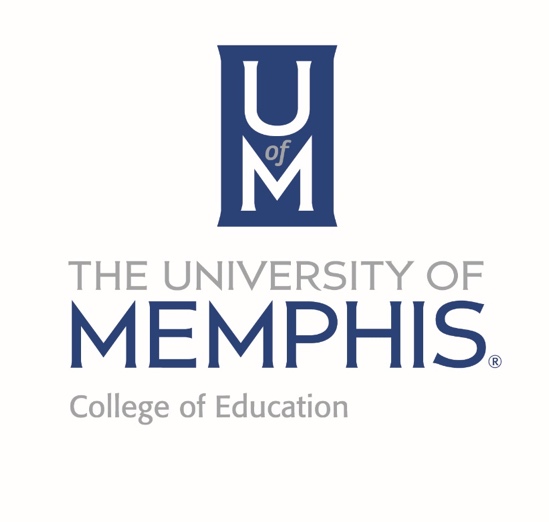 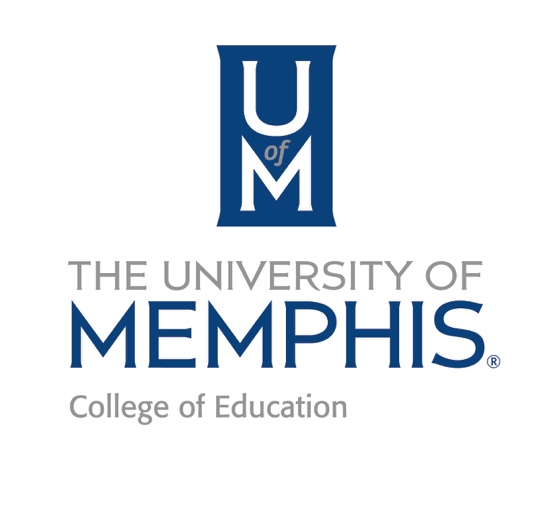 COE Faculty and Staff Senate Representatives
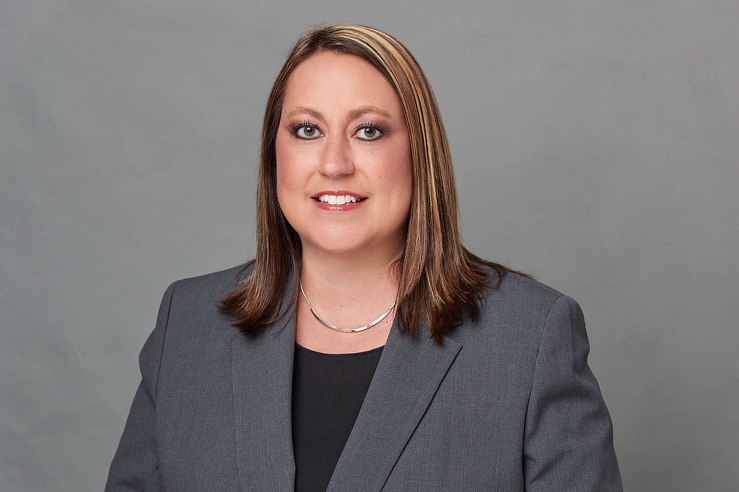 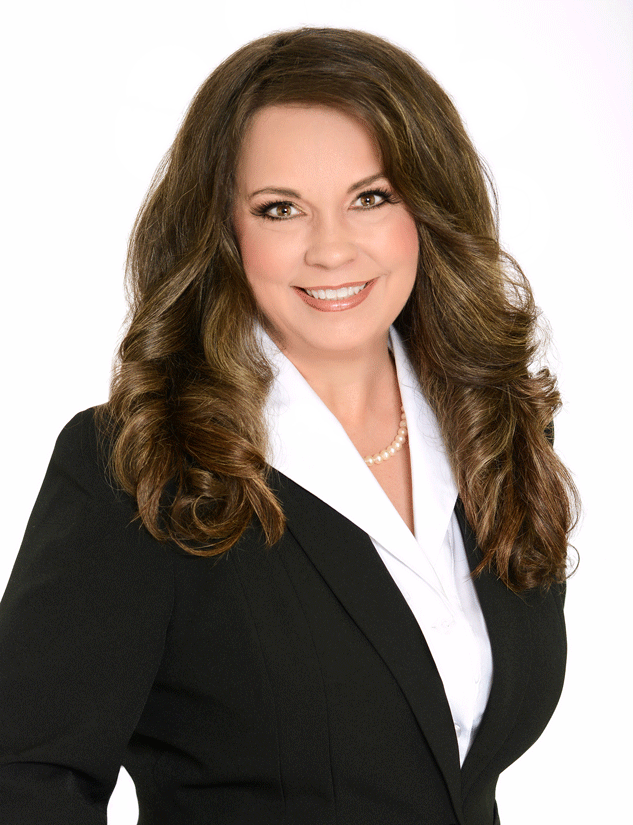 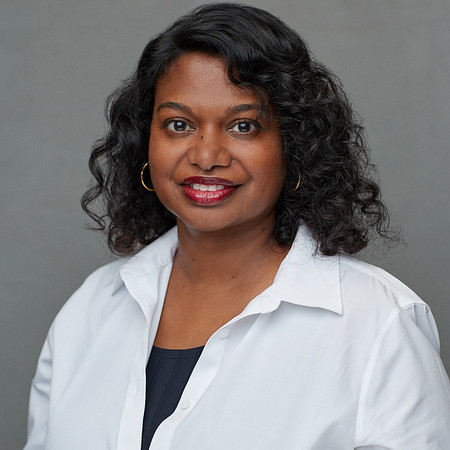 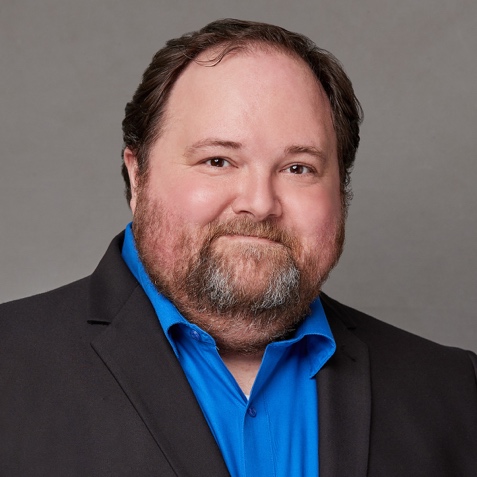 Dr. Patrick Murphy, CEPR
Amy Wilson, Assistant to the Dean
Staff
Dr. Edith Gnanadass, LEAD
Dr. DeAnna Owens-Mosby, 
ICL
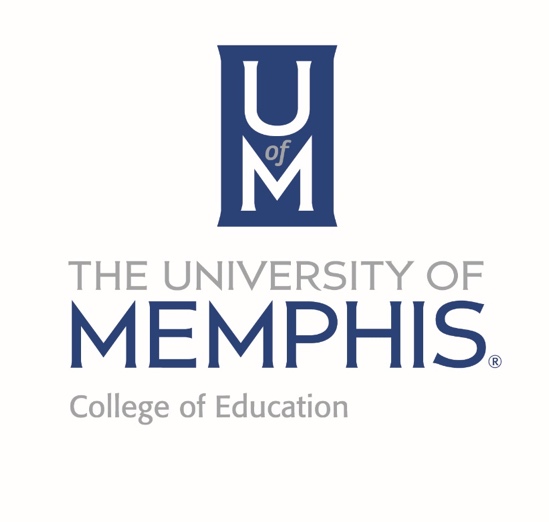 Faculty Senate President
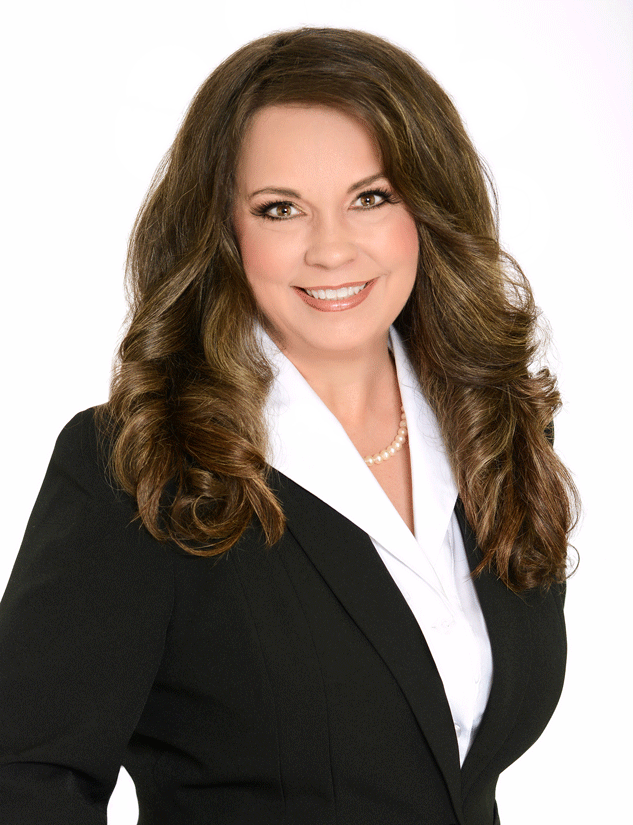 Dr. DeAnna Owens-Mosby,
ICL
Shared Governance Meetings with Deans
Dr. DeAnna Owens-Mosby, Faculty Senate President
What is Shared Governance?
The AAUP's Committee on College and University Governance composed its first statement on the subject, shared governance, in 1920, emphasizing the importance of faculty involvement in personnel decisions, selection of administrators, preparation of the budget, and determination of educational policies. ...


aaup@aaup.org
[Speaker Notes: The relationship calls for adequate communication among these components, and full opportunity for appropriate joint planning and effort.”]
Principles of Shared Governance
In its simplest form, shared governance is shared decision- making based on the principles of partnership, equity, accountability, and ownership at the point of service.
[Speaker Notes: Contains principles that can “lead to the correction of existing weaknesses and assist in the establishment of sound structures and procedures.”

Essentially, the faculty has responsibility (voice and decision‐making authority) for matters in proportion to the degree of their expert knowledge.

“The faculty has primary responsibility for such fundamental areas as curriculum, subject matter and methods of instruction, research, faculty status, and those aspects of student life which relate to the educational process.

“Faculty status and related matters are primarily a faculty responsibility; this area includes appointments, reappointments, decisions not to reappoint, promotions, the granting of tenure, and dismissal .]
How to assess Shared Governance in your Unit
Assessment of shared governance structures could include 
Faculty organization regularly meet
Faculty serve on departmental/unit level committees in college
By-Laws - Faculty representation exist on university committees

Process assessment areas. Faculty:  
exercise decision‐making authority in their areas of expertise
participate in meetings
Communicate on general educational policy
Faculty Senate Charges
Faculty Senate Charge Log AY2022-2023
Contact Information
Email the Faculty Senate Office: presfacultysenate@memphis.edu
Dr. DeAnna Owens-Mosby Email: DeAnna.Owens@memphis.edu
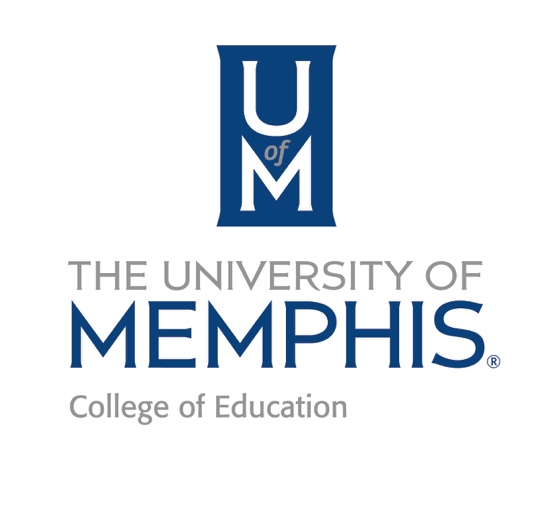 Charting a Path for the Future
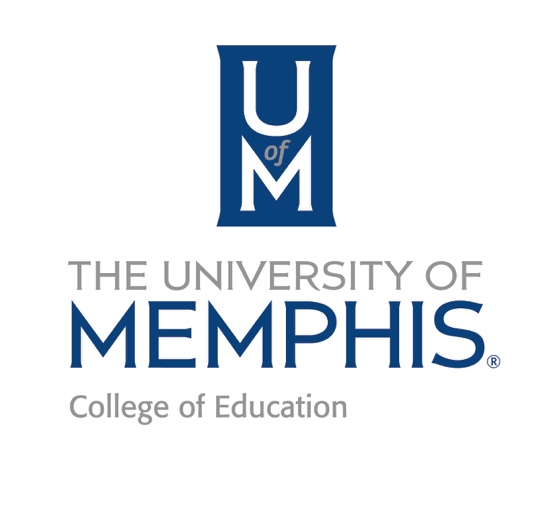 COE Strategic Planningco-Chairs: Dr. Beverly Cross, Janet Wiens
Dr. Wendy Griswold
Dr. Andrew Tawfik
Dr. Rosie Davis
Tiffany Bates
Cindy Muzzi
Keith Hembree
Madan Birla
Dr. Sandra Nichols
Dr. Pam Cogdal
Dr. Alison Happel-Parkins
Dr. Nichelle C. Robinson
Dr. Steve Zanskas
Willie Clark
Brandon Munoz
COE Strategic Plan Survey Results
51% of faculty and staff responded to the survey

70% of respondents - progress toward fulfilling the vision

75% of respondents - progress toward fulfilling our mission

70% of respondents - progress toward fulfilling our core values
COE Strategic Plan Survey Results
Focus Area 1: Research & Scholarship - 75% of respondents believe progress toward fulfilling

Focus Area 2: Community Engagement and Partnerships - 71% of respondents believe progress toward fulfilling

Focus Area 3: Excellence & Accountability - 65% of respondents believe progress toward fulfilling

Focus Area 4: Student Success & Instructional Programming - 69% of respondents believe progress toward fulfilling
COE Strategic Plan Survey Results
Strengths

Faculty and Staff
Students
Family-like culture and relationships
Commitment to DEI
Community Collaborations & Partnerships
Diverse Faculty, Staff and Students
Support for Faculty
COE Strategic Plan Survey Results
Opportunities

Cross-departmental collaborations, cohesiveness and connections
Enhanced communication within and across university, departments and college
Technological advances and AI
Increased grant productivity, research and scholarship  
Graduate student engagement and success
COE Strategic Plan Survey Results
Hopes, Dreams and Aspirations

Nationally ranked teacher prep programs
Nationally recognized for research and scholarship
Collegiality and connectedness
Ball Hall renovated or a new building
Increased Research supports and resources (e.g., consistent w/R 1, post award support, engagement of new faculty, navigating grants and research projects, etc.)
Statewide and national recruitment strategy
COE Strategic Plan Survey Results
Additional comments

Concern about new law(s)
More competitive salaries
Additional resources & supports for students
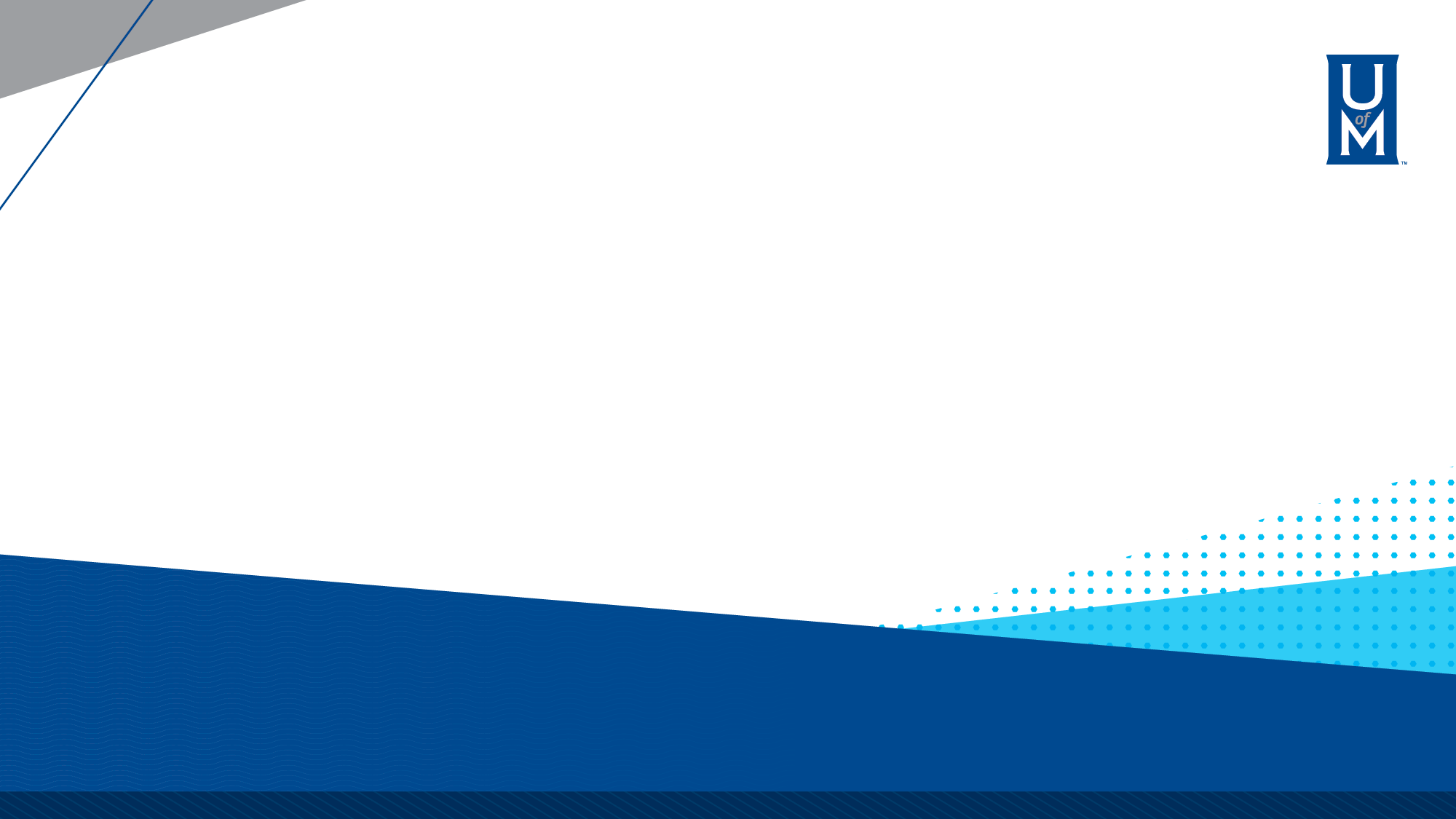 COE Strategic Plan Survey Results
Recent and Upcoming Actions

Meetings with Chairs and CREP Assistant Director regarding affirmation of vision and mission
Meeting with the Leadership team – COE alignment with UofM plan
Meeting today with Strategic Planning Committee
Ongoing communications with COE faculty, staff and students – surveys, focus groups, etc.
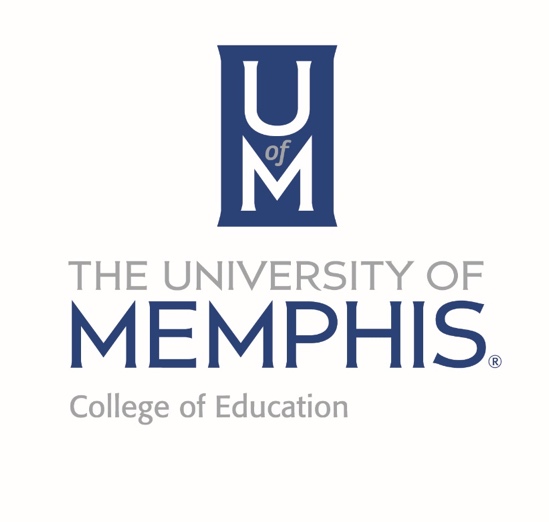 Student Success Updates
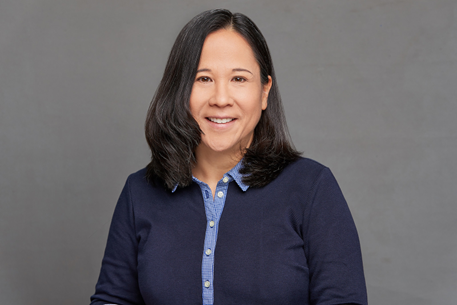 Dr. Celia Anderson
Interim Assistant Dean of Student Success and Strategic Initiatives
Enrollment Update
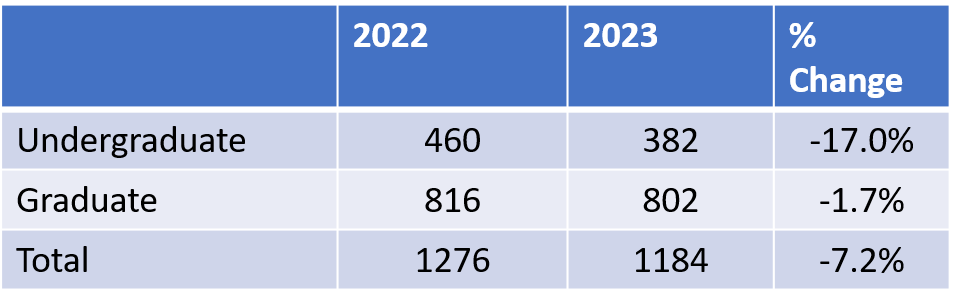 Enrollment Update (as of August 16, 2023)
2023 Enrollment Increases (up from 2022)
Enrollment Growth Opportunities
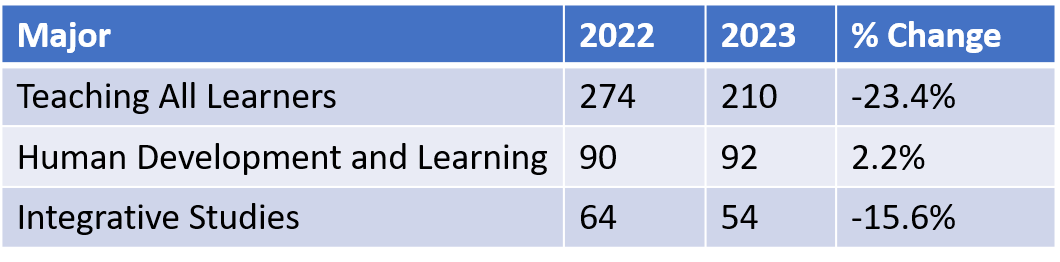 Student Success and Strategic Initiatives
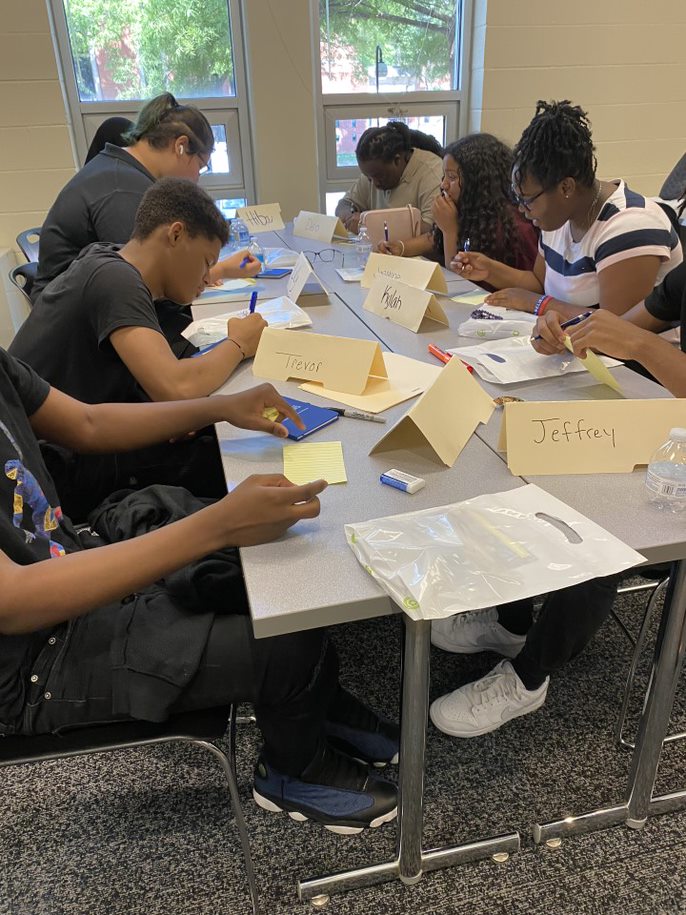 Student Success Coach (Pilot) 
Student Success 2.0
Graduate Assistant Coaches
Recruitment/Retention 
COE Recruitment/Retention Committee 
Recruitment/Retention Coordinator (Keith Hembree)
Graduate Recruitment
Teaching as a Profession
1-Day Summer Experience 
Dual Enrollment
Student Success and Strategic Initiatives
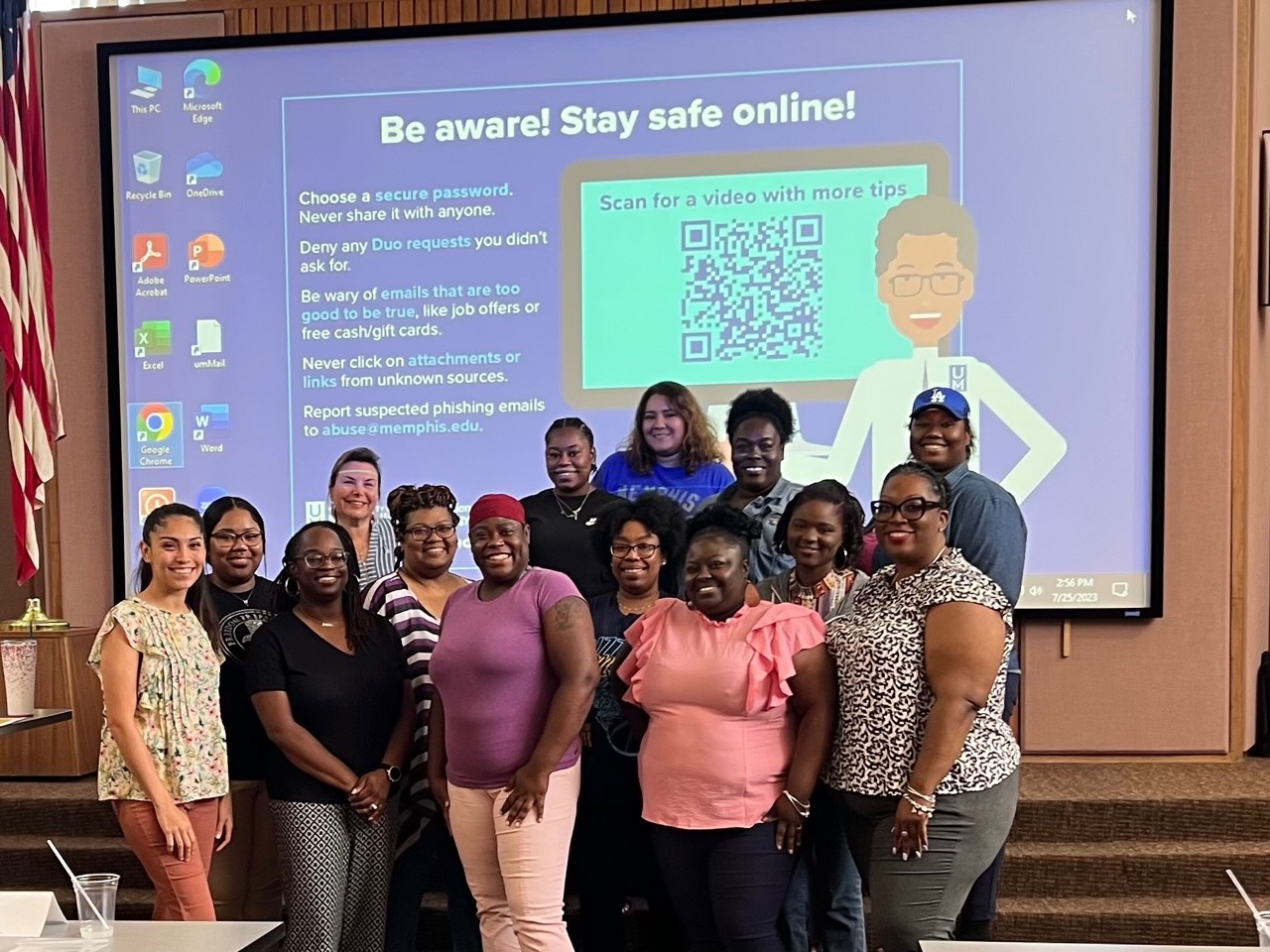 Grow Your Own Teacher Apprenticeship Program
Bachelor’s Cohort (TALN) – Summer 2023
MAT Cohort (ECED) – Fall 2023 
COE Welcome Back Events
September 5 & 6 (morning and afternoon events)
Departmental Events
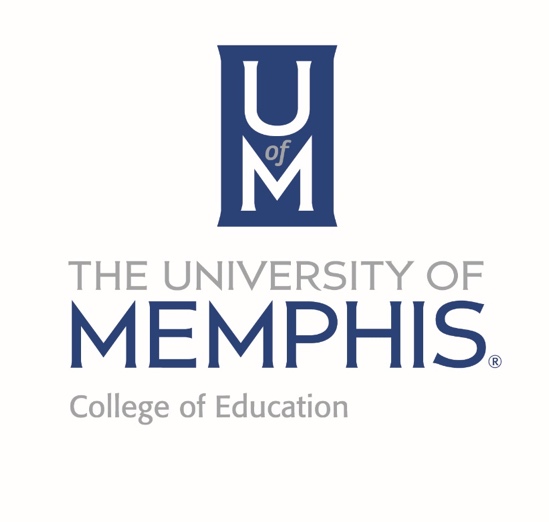 Graduate Programs, Research & FacultyUpdates
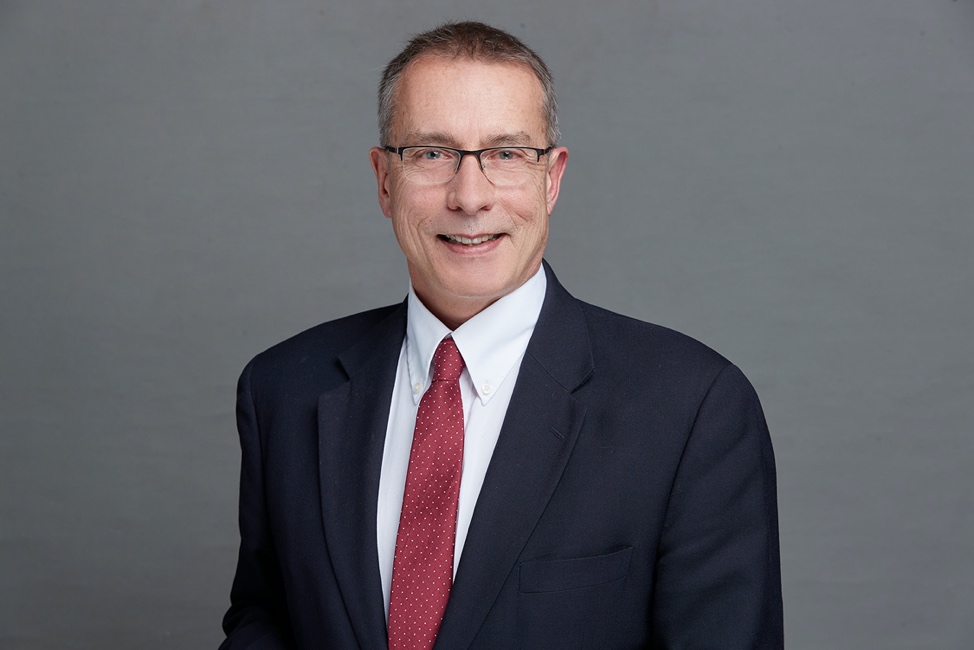 Dr. Steve Zanskas
 Associate Dean of Graduate Programs, Research and Faculty Development
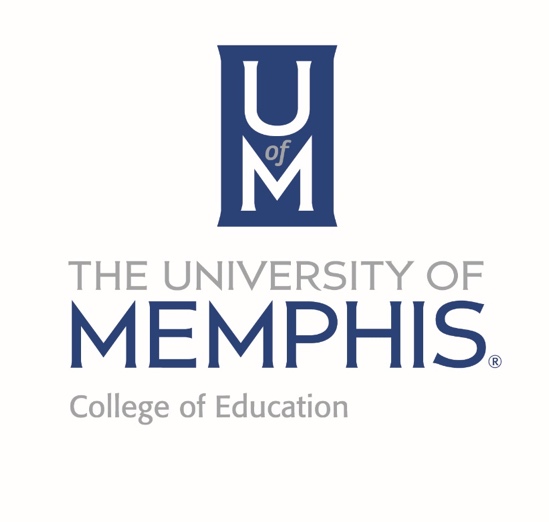 Research, Graduate Programs and Faculty Development
Divisive Concepts Act Information & Resources
Grants & Contracts 
FY 2022-2023: $5,460,976
19 Principal Investigators
CoE Faculty Resources
2023-24 Faculty Research Grant Application
2023-24 Faculty Supplemental Travel Grant Application
Graduate Student Conference Travel Grant
Professional Development Assignment (PDA)
New Syllabus Template
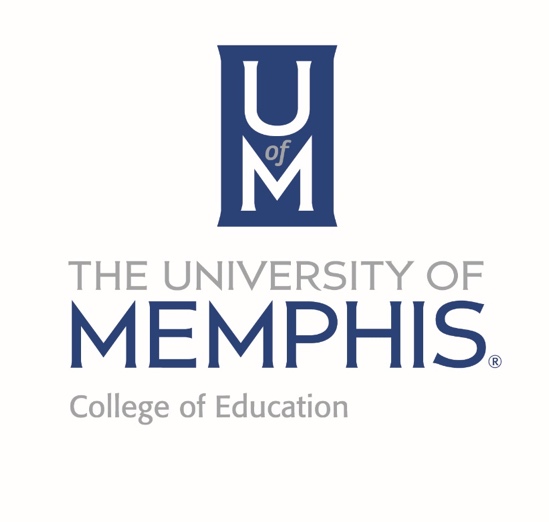 Graduate Studies Doctoral Student Supports Survey
During Coursework
After Comprehensives
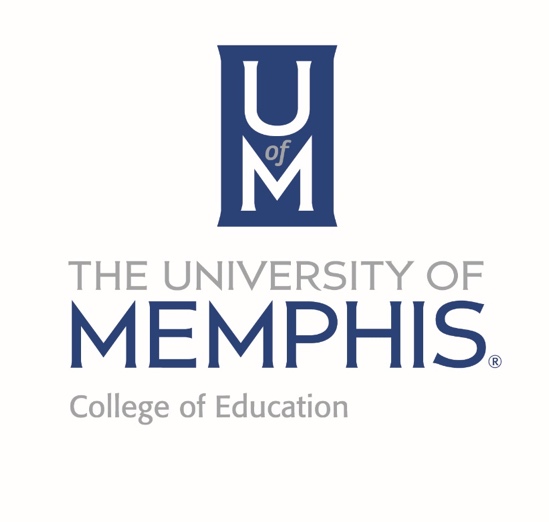 Graduate Studies
Inaugural COE Doctoral Student Orientation August 21st	
Takeaways from the Doctoral Student Survey 
Accessibility of faculty & committee
Additional funding
Advising support
Consistency of communication program requirements, milestones & orientation
Cohorts & collaborations
Strong preference for departmental communication
Writing & editing support
Need to close the gap between the successful completion of doctoral comprehensive examinations and dissertation proposals
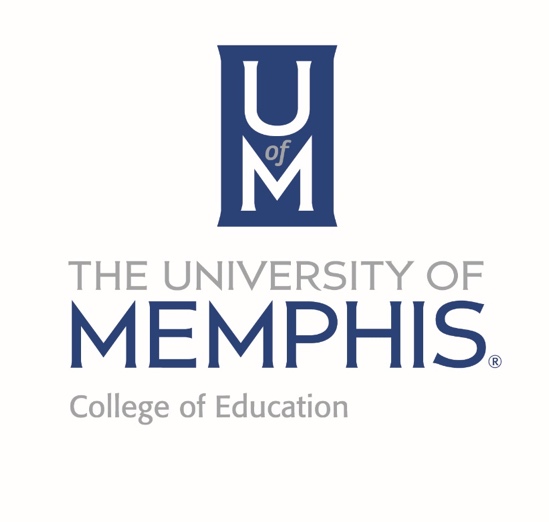 Research, Graduate Programs and Faculty Development
COE Research & Collaborations
Sept 14 – Conducting Research with MSCS's 11:30 – 1:00 p.m.
October 5 – Conducting Research with our University Schools 11:30-1:00 p.m.
October 26 – Collaborations & Educational Initiatives 2:30 – 4:00 p.m.
November 9 – CREP: Who we are & how we can help  11:30 – 1:00 p.m.
Self-Care for Faculty & Staff
Sept 18 - The Relaxation Zone September Noon - 1:00 p.m.
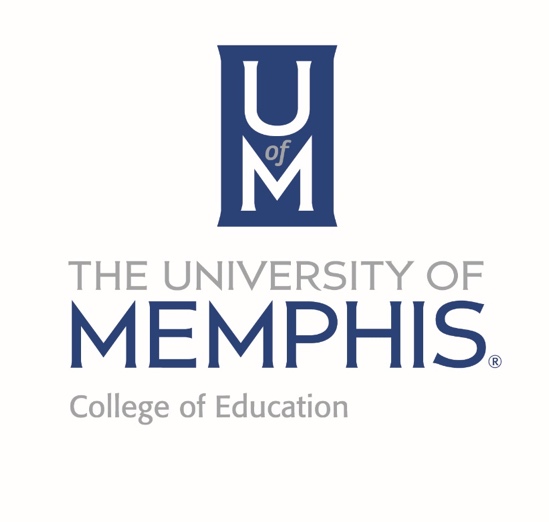 Promotion and Tenure Timeline
Department Reviews: August 25-September 22
Chair Reviews: September 22-October 13
Meeting with Chair October 12-13
College Reviews: October 13-November 7
Dean Review: November 7-29
Meeting with Dean December 7-8
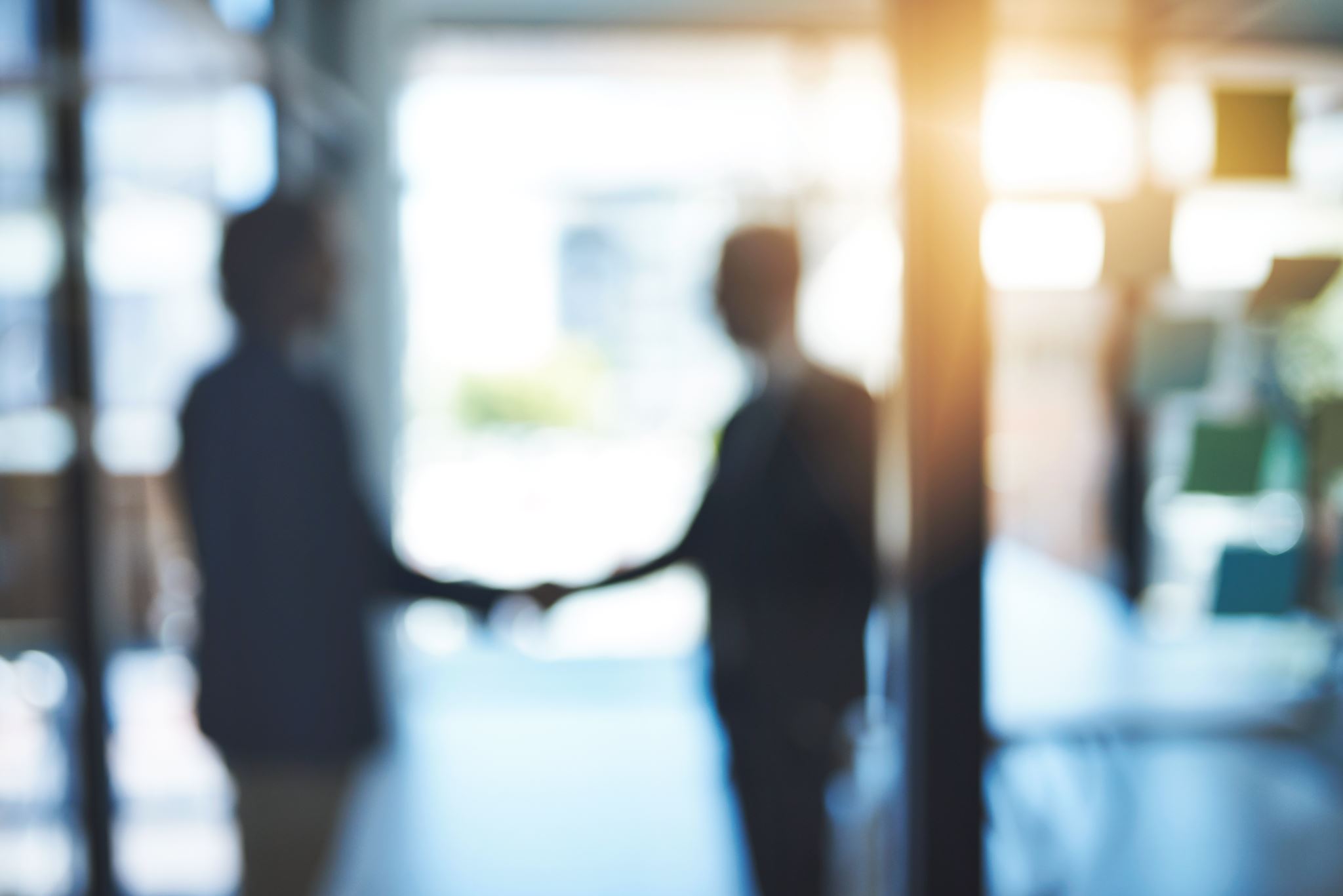 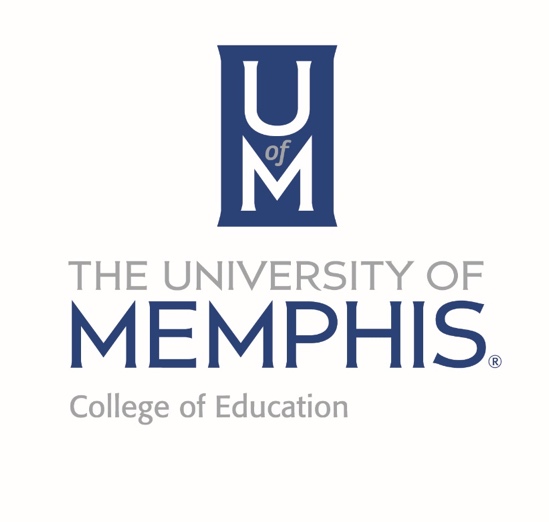 Curriculog & Graduate Council MeetingsCOE Graduate Council
UCGS Meeting Dates
College Graduate Council
September 11
October 23
November 13
December 11
January 22
February 12
March 11
April 15
September 1
October 6
November 3
December 1
February 2
March 1
April 5
May 3
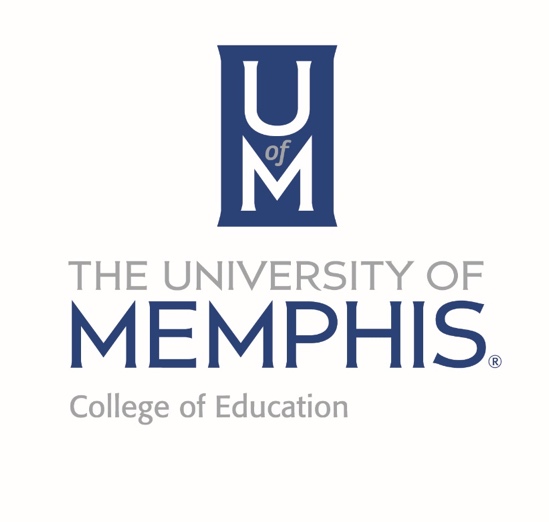 Congratulations
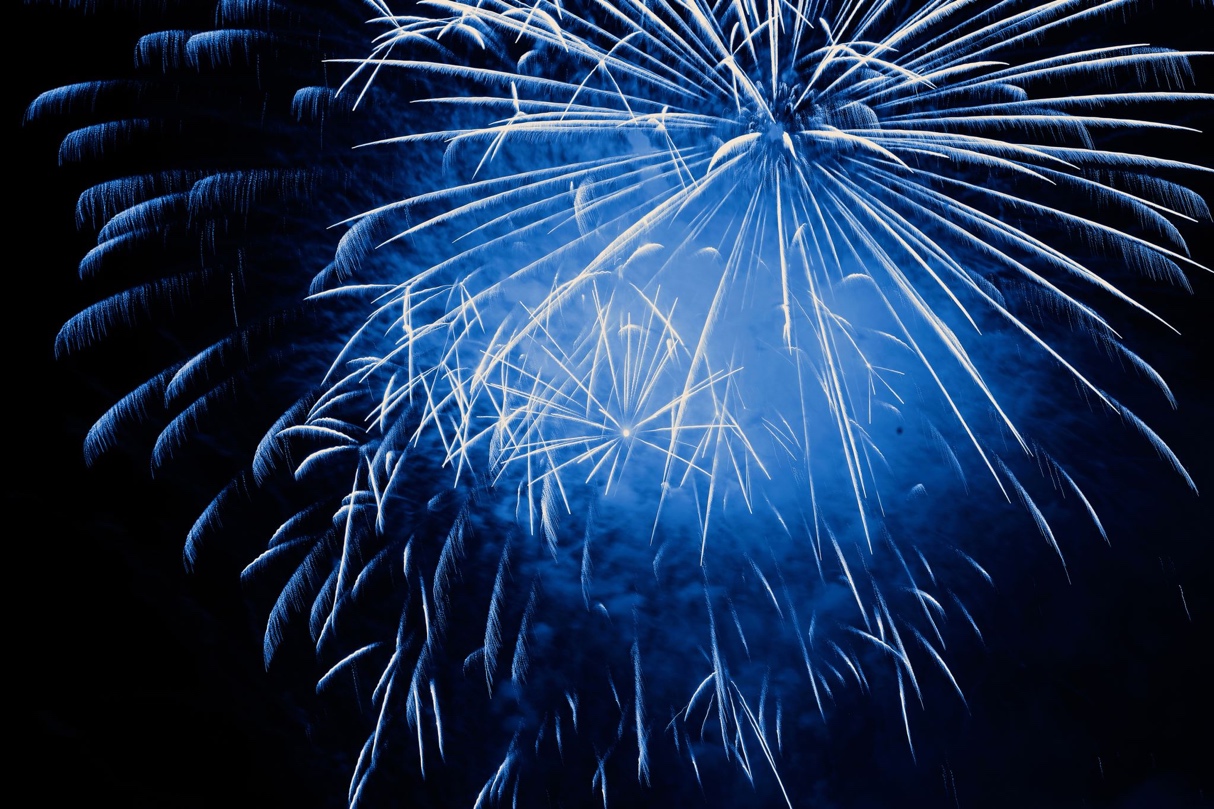 Promotion and Tenure
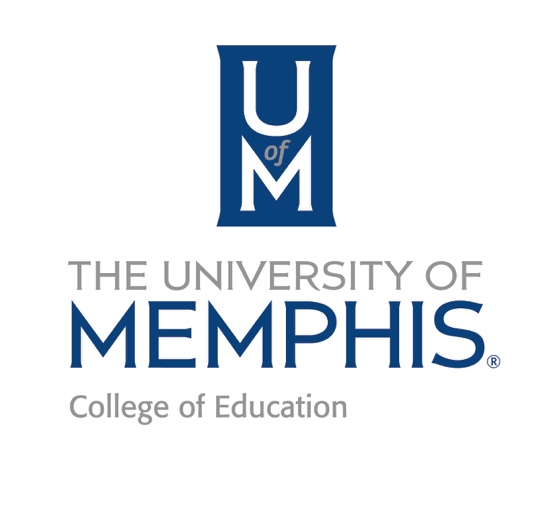 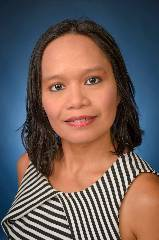 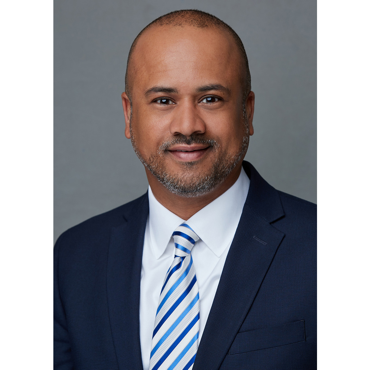 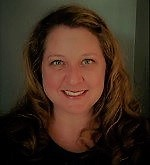 Dr. Alfred Hall, Dean’s OfficePromoted to Associate Professor
Dr. Charisse Gulosino, LEADPromoted to Professor
Dr. Michelle Brasfield, CEPR
Promoted to Associate Professor
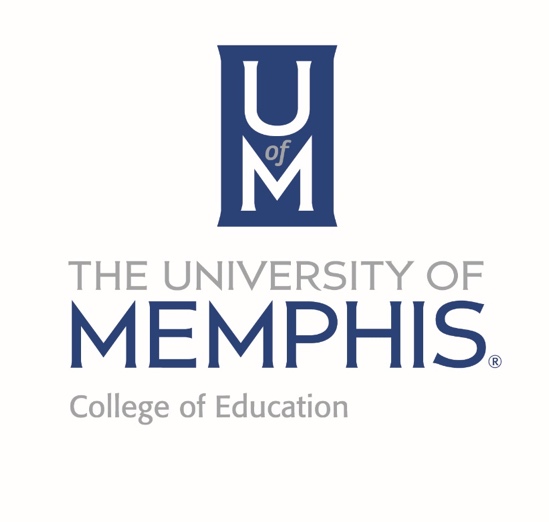 Welcome to the COE
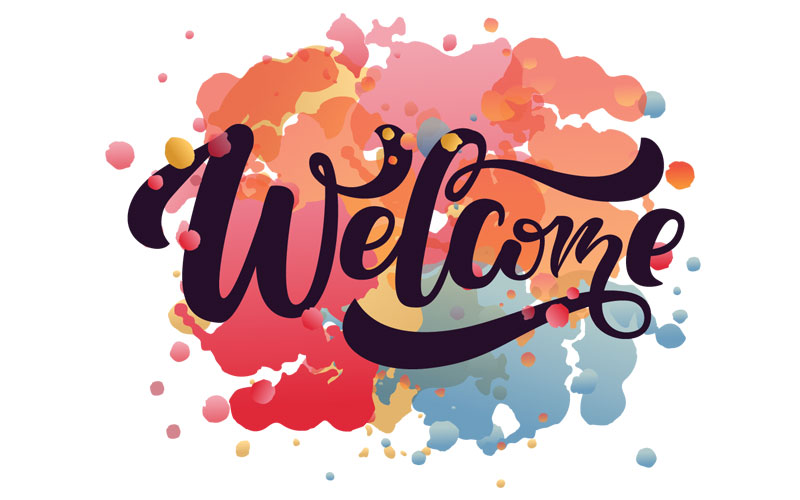 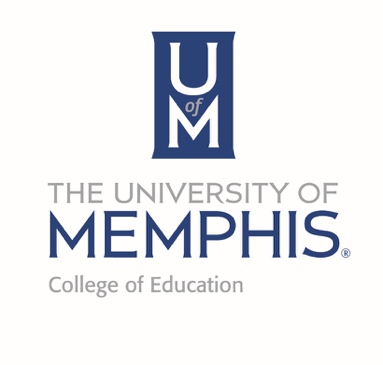 New Faces, CEPR
Dr. Sanchari Banerjee
Current position: Assistant Professor of Teaching, EDPR
Previous position: Doctoral candidate at University of Illinois, Urbana-Champaign
Teaching/research Area: Developmental psychology, early childhood, cultural diversity
Fun fact: Bought my first houseplant during the lockdown, and now the goal is to have a house full of plants
Talisa “Tally” Anderson
Current position: Administrative Associate II in the Department of Counsel Education Psych Research
Previous position: Administrative Assistant at an environmental waste plant
Fun fact: I am a former Miss Indiana Plus America
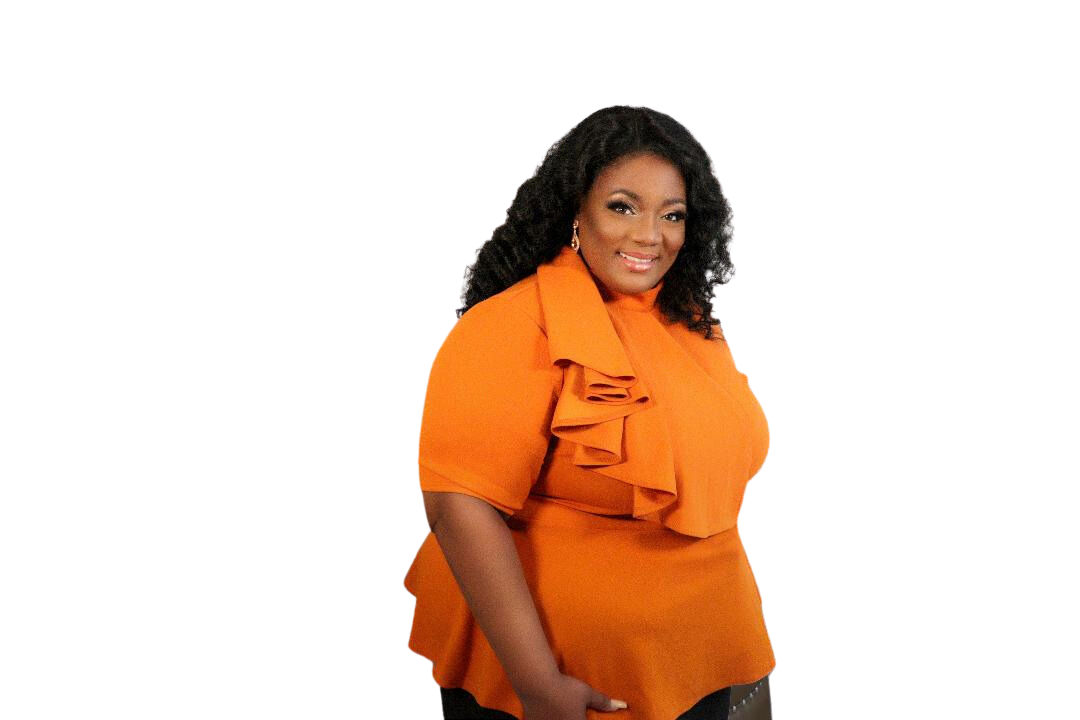 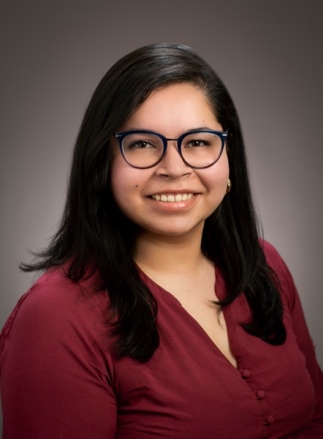 Dr. Madeline Brodt
Current position: Assistant Professor of Counseling Psychology
Previous position: Assistant Professor of Counseling and Counseling Psychology at Oklahoma State UniversityTeaching/research Area: Intersection of culture and mental health, particularly disability 
Fun fact: I have two corgis, Daisy and Violet. I’m always happy to share a pic!
Dr. Claire Dempsey
Current position: Clinical Associate Professor of Counseling
Previous position: Assistant Professor of Counseling and Clinical Mental Health Practicum/Internship Coordinator
Teaching/research Area: Clinical Mental Health Counseling and for research: Child Sexual Abuse Survivors; Collaboration between School and Clinical Mental Health Counseling; and Women with Fertility Roadblocks
Fun fact: Prior to COVID, our blind weenie dog would run in weenie dog races! Once, she won her heat and made it to the championship race!
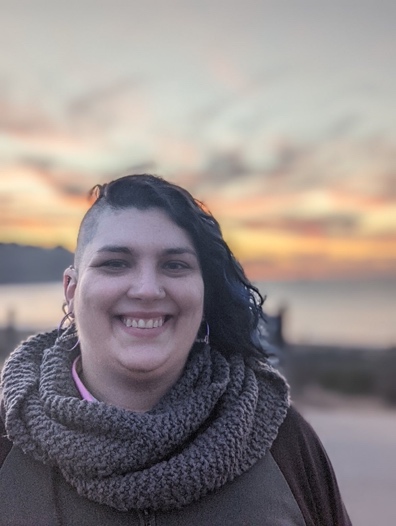 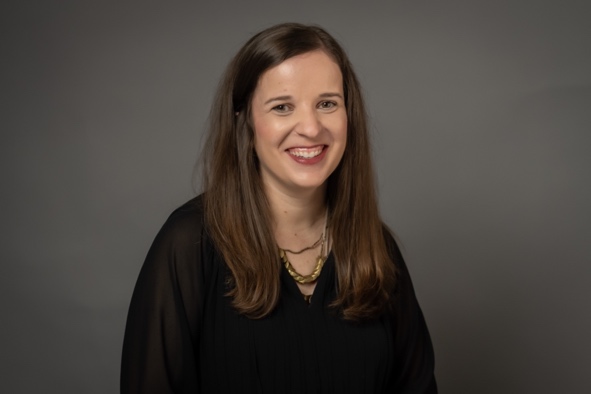 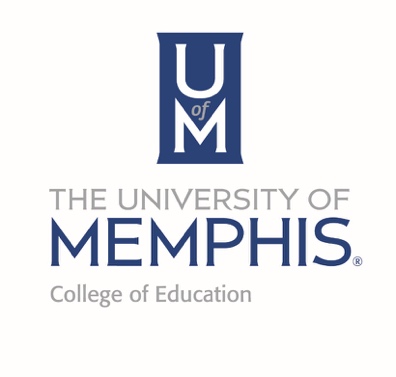 New Faces, ICL
Dr. Huan Gao
Current position: Assistant Professor in Elementary Education
Previous position: Before pursuing my Ph.D., I served as a foreign language instructor in China's higher education institutions and also at Portland State University.
Teaching/research Area: My areas of expertise and research interests include children's literature, elementary education and digital/information literacy.
Fun fact: For the longest time, I used to think that adjusting the brightness on phones could work wonders in improving the quality of pictures taken in dimly lit environments. I finally realized that this belief was not accurate!
Dr. George Falls
Current position: Assistant Professor of Teaching
Previous position: Adjunct Professor 1998-present
                                     Special Education
Teaching/research Area: Special Education
Fun Fact: I was the son of one of the vice-presidents of Holiday Inn for one night (only), who now owns Paulette's.
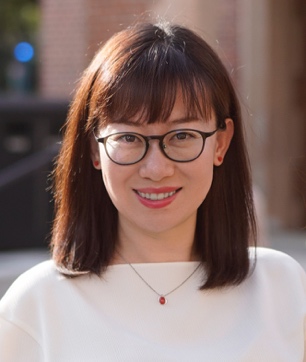 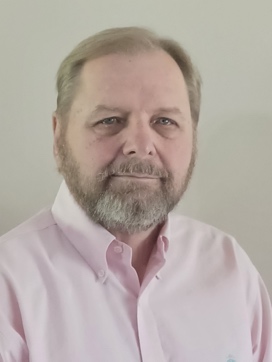 Dr. Yeonji Jung
Current position: Assistant Professor of Instructional Design and Technology
Previous position: Ph.D. candidate in Educational Communication and Technology Program at New York University
Teaching/research Area: Facilitating actionable and seamless learning with educational data and analytics, based on learning sciences, learning design and educational data sciences
Fun fact: As a kid, I wanted to grow up and be a soccer player, and I still love watching soccer games.
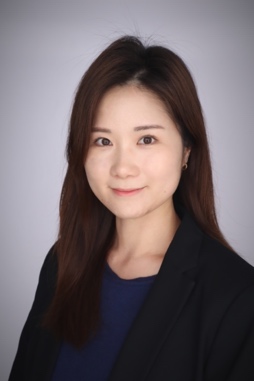 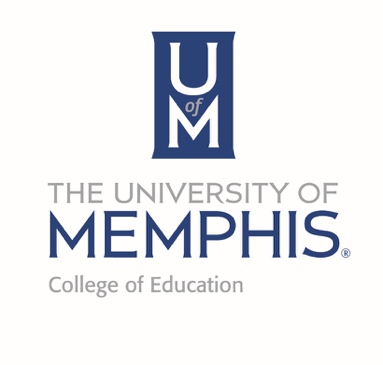 New Faces, ICL
Dr. Crystal White
Current position: Clinical Assistant Professor of Urban Education 
Previous position: Assistant Professor of Teaching in Human Development in CEPR 
Teaching/research Area: My teaching load includes a focus on teaching all learners (ICL/ELED courses) and human development (EDPR courses). Primary research interests include Critical, Qualitative and Ethnic theoretical lenses focusing on intersectional identities, development and urban education. 
Fun fact: I once lived in Munich, Germany, and while there backpacked through Central Europe, where I was able to learn about their apprenticeship approach to education. I also got to explore Dachau, the Palace of Versailles, the Eiffel Tower, The Sound of Music House, the Swiss Alps and an original chocolatier factory!
Dr. Matthew Panozzo
Current position: Assistant Professor of Literacy
Previous position: Middle School Teacher at Annunciation Orthodox School in Houston, Texas
Teaching/research Area: Exploring identity, empathy and humanity through literacy; Arts-Based Education Research; LGBTQ Children’s and Young Adult Books
Fun fact: I’ve climbed the Sydney Harbour Bridge
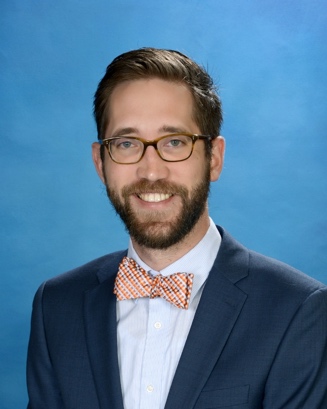 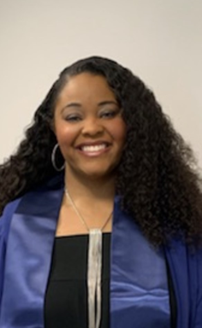 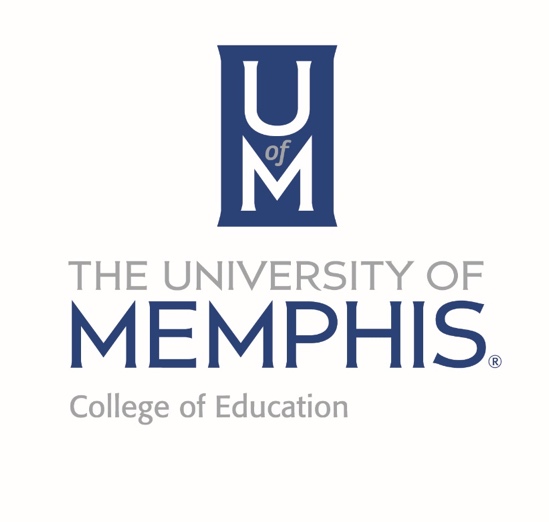 New Faces, LEAD
Dr. Canidra McGuire
Current position: Leadership/Clinical Assistant Professor
Previous position: Chief Operating Officer for Charter School Regional Network and Regional Manager (West TN) for TDOE/Grow Your Own Center
Teaching/research area: Principalship, Organizational Leadership and Measures of Principal Effectiveness for Teacher Retention
Fun fact: As a child, my family and I spent four summers in a row driving from Chicago, Illinois, to Phoenix, Arizona, for family vacation. For this reason, I can't beg my family to take a road trip longer than 8 hours.
Dr. Nikki L. Wright
Current position: Assistant Professor of Educational Leadership 
Previous position: Postdoctoral Scholar of Educational Theory and Policy at The Pennsylvania State University 
Teaching/research area: I'm a first-generation college student who is passionate about making academia a more accessible space for students from all backgrounds. My research interests are centered on teachers' work and well-being, including but not limited to teacher leadership, agency, voice, policy engagement, recruitment, preparation and retention. I also seek to better understand the intersections between student voice and teacher voice work (especially through youth-adult partnerships and participatory action research), and the role of other school leaders in supporting this work. 
Fun fact: My favorite simple pleasure is enjoying my morning coffee while completing the daily NYT Crossword, Wordle and Spelling Bee.
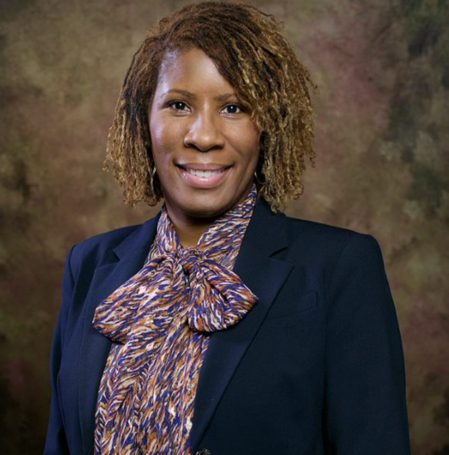 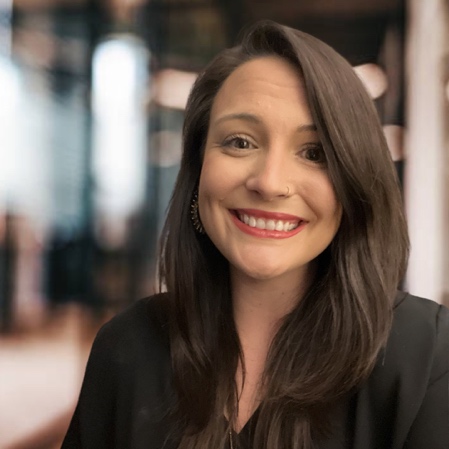 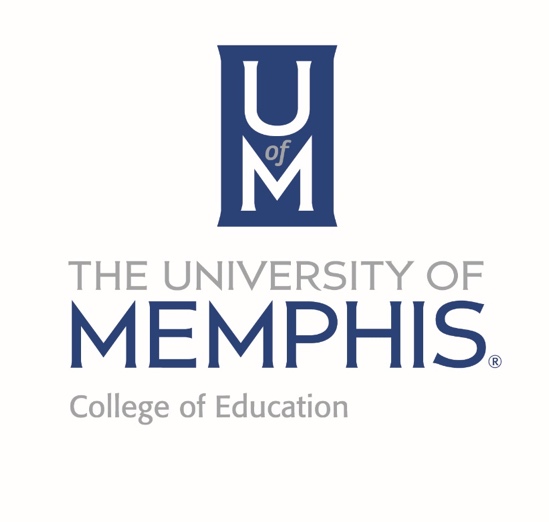 New Face, CREP
Dr. Racquel Harris
Current position: ​Research Associate II
Previous position: ​Career Specialist
Research Focus: Literacy in Elementary Education
Area of Expertise: ​ Communication, leadership, mentoring, time management/organizational skills Fun fact: I'm a Sneaker Head
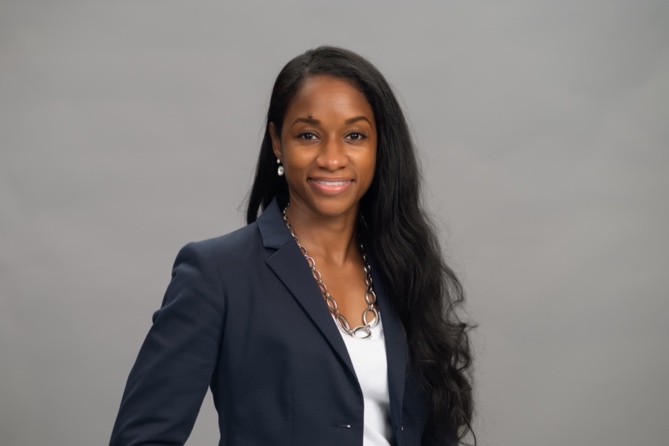 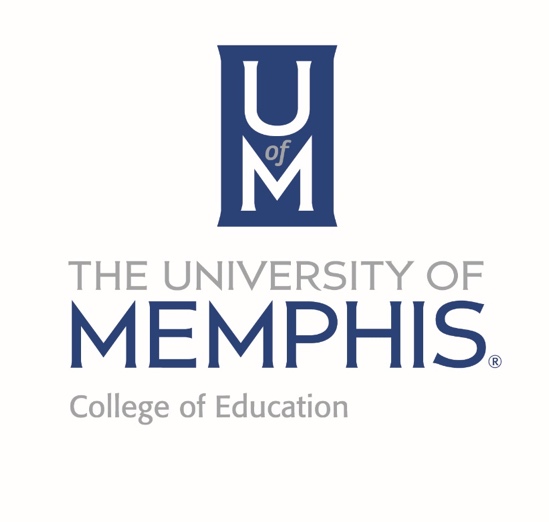 New Roles, CREP
Cindy Muzzi
Current position: Associate Director
Previous position: Research Associate II
Todd Zoblotsky
Current position: Research Director
Previous position: Research Professor
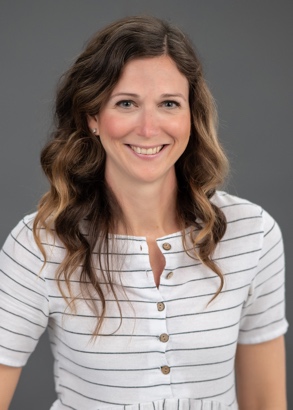 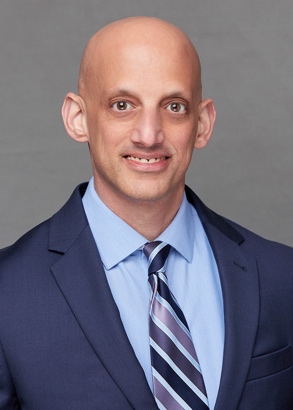 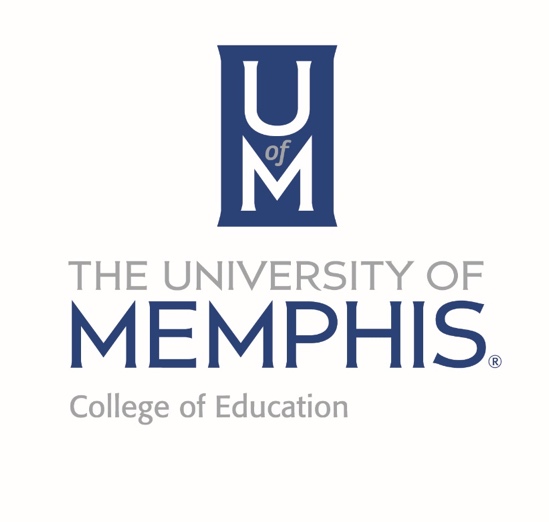 New Face, Dean’s Office
Dr. Teresa Banks
Current position: ​Director of Assessment, Accreditation and Accountability
Previous position: ​Assessment Coordinator/Assistant Professor
Teaching Area of Expertise: ​Math and Science Methods Research focus: using data for program improvement, math for P-12 teachers and students Fun fact: I love sunflowers
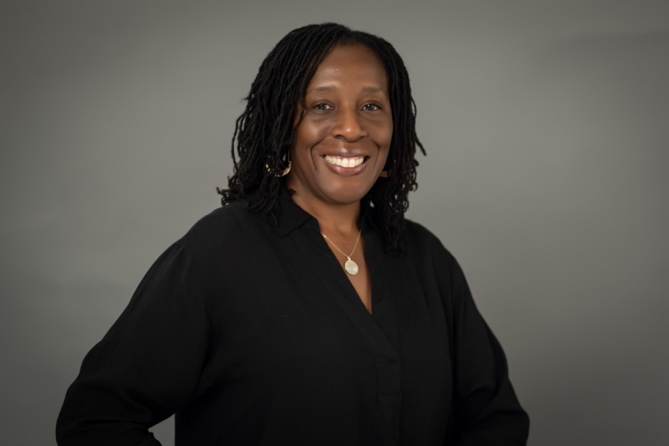 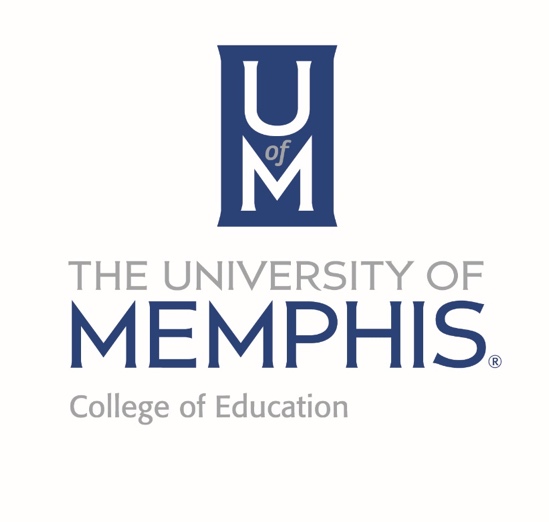 New Face, Office of Teacher and Clinical Practice
Courtney Garland
Current position: ​Project Coordinator - River City Partnership Teachers Program (College of Education)
Previous position: ​Academic Advisor/Student Retention Specialist
Research/Teaching Interests: ​“Lack of diverse women in Strategic leadership roles at colleges and universities.”
Area of Expertise: ​ Communication, leadership, mentoring, time management/organizational skills Fun fact: ​​ “I’ll be bringing in 2024 in Ghana.”
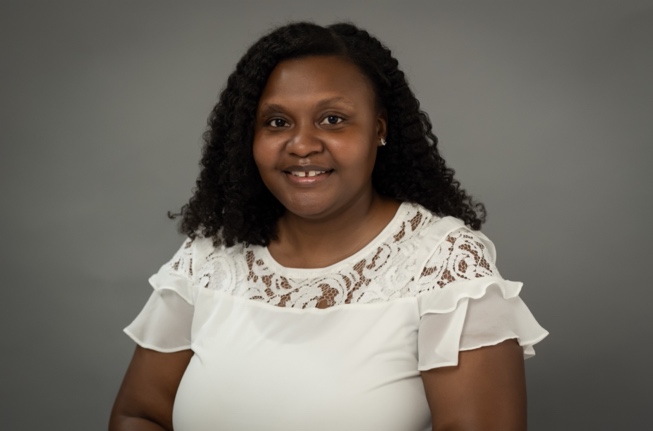 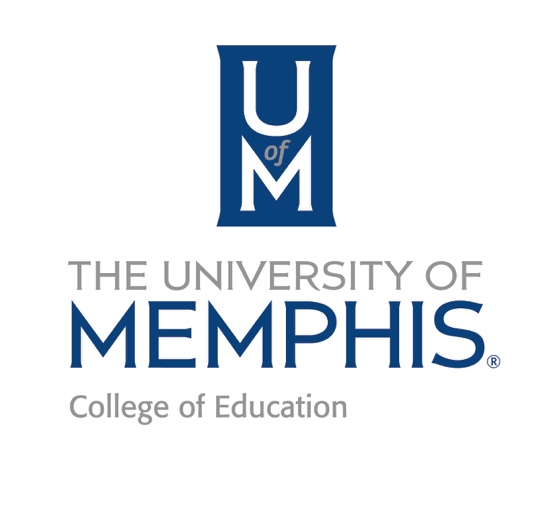 Have a wonderful and productive year!
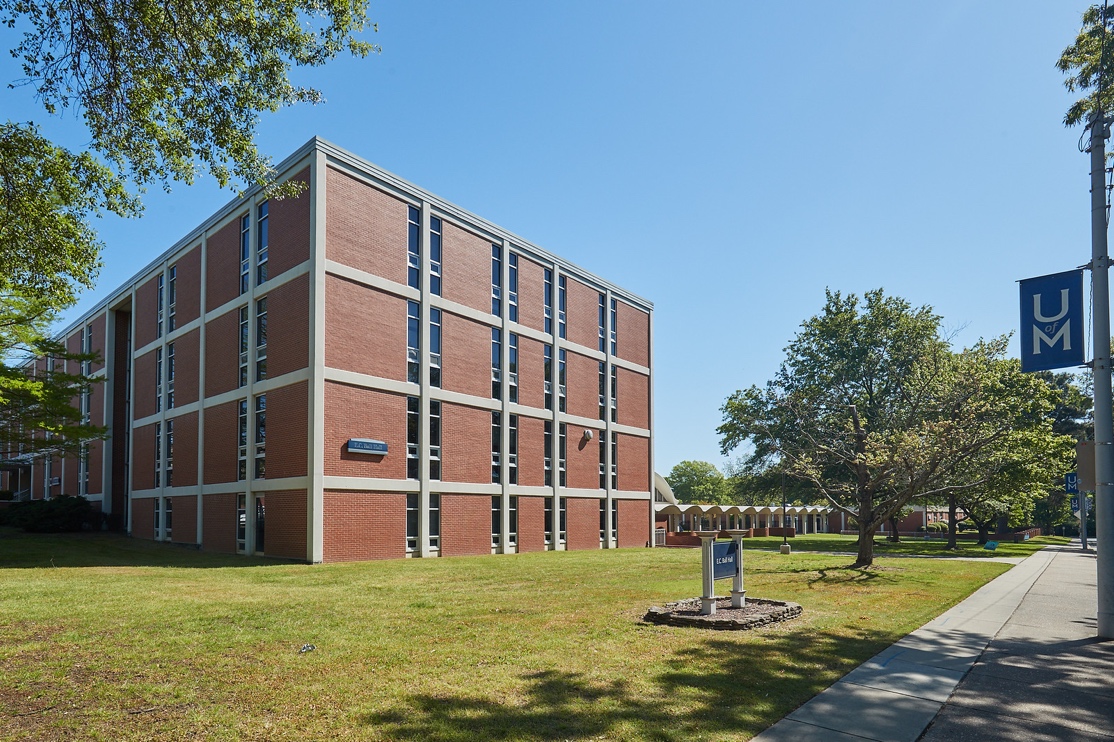